LA PRINCIPESSA E IL RANOCCHIO
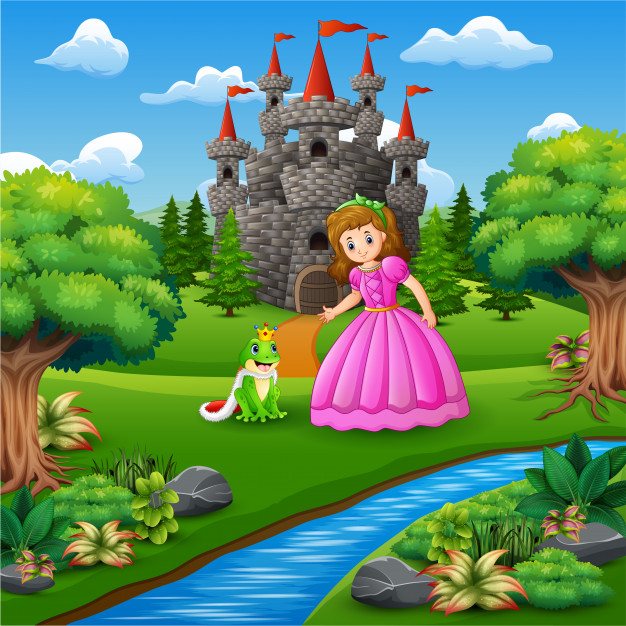 SEZ.  L  PLESSO « FRA’ SICILIANO»
INSEGNANTI: ANNA MARIA IMPROTA – CONCETTA PALLADINO
A cura dell’insegnante Anna Maria Improta
Buongiorno bambini, oggi la maestra vi racconta una bellissima storia.Mettetevi comodi e orecchie ben aperte. Siete pronti?Buon ascolto
E ora divertitevi a colorare i personaggi della storia
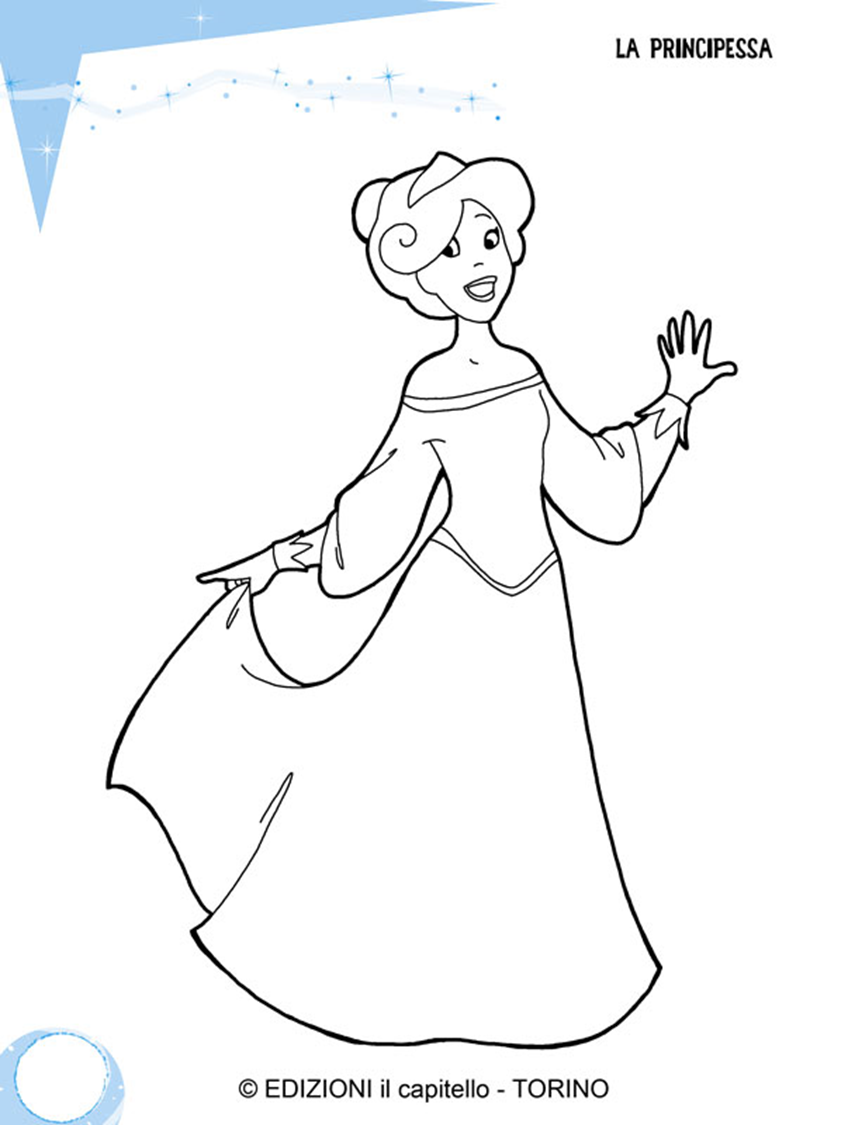 La principessa
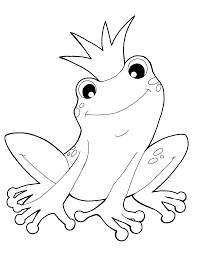 Il ranocchio
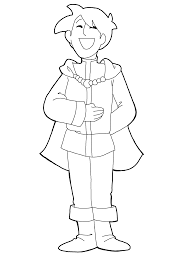 Il principe
Buon lavoro